Elimination of Hospital Acquired Clostridioides difficile in a HSE Model 3 Acute Hospital Tipperary University HospitalClostridioides difficile Quality Improvement TeamAudrey O’Reilly (Pharmacy), Sumera Bashir (Registrar), Elaine Egan (Patient Safety Strategy Coordinator SSWHG)
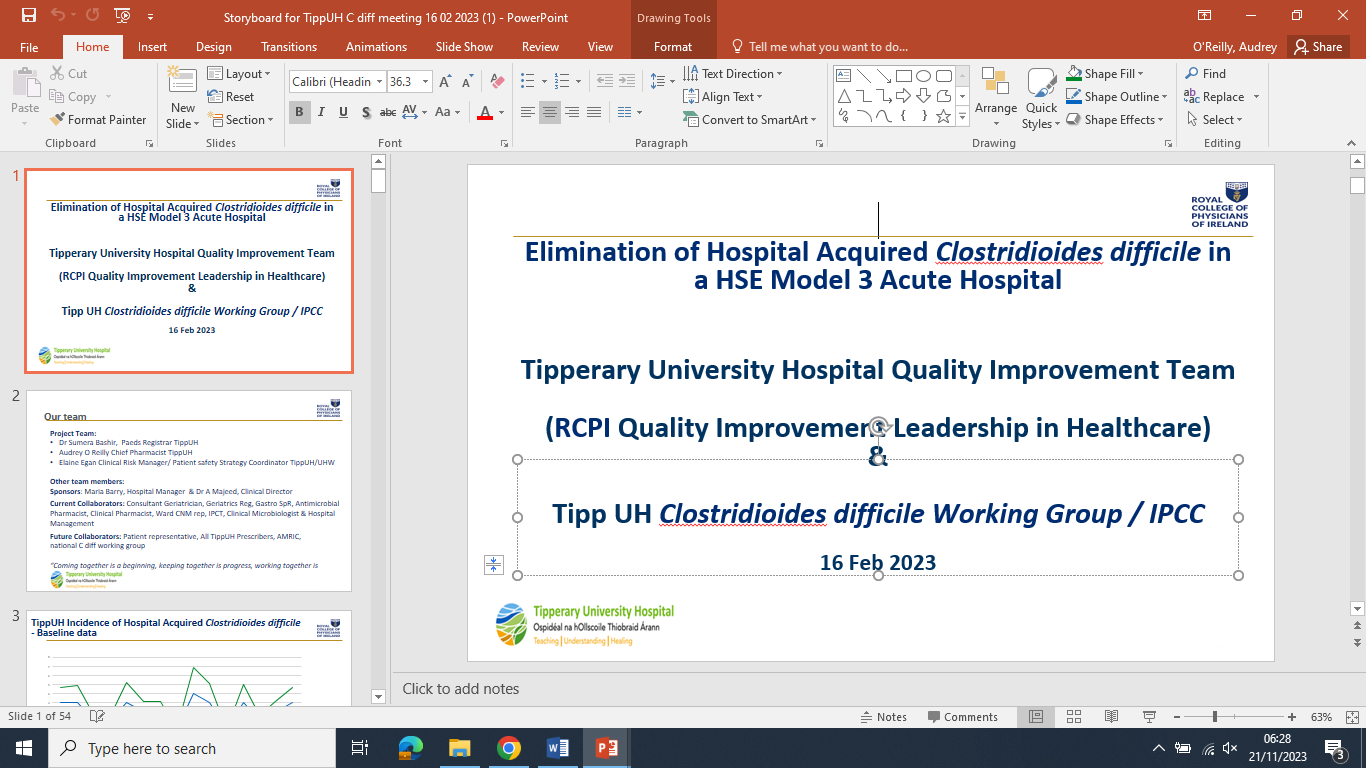 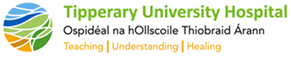 AIM: To reduce the incidence of HA CDI in medical patients from 20 patients in 2022 to 1 or less new cases per month in a six month period from 01 Jan 2023 to 30 June 2023
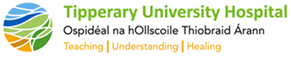 Use of QI tools to Analyse the Problem
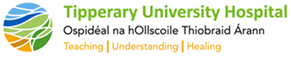 Pareto Chart	
Stakeholder Map
Process Maps
Fishbone Diagram 
Driver Diagrams 
Measurement Plan
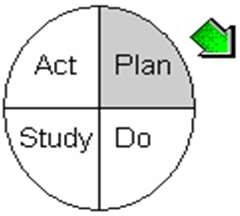 Model for Improvement: PDSA Cycles
Prediction: There is poor documentation regarding  indication, review and duration of antibiotics prescribed.
Plan: Establish baseline data              Do: Retrospective chart review of known HA CDI June 2022 – Dec 2022 
Study: Display results bar chart        Act: Present findings to Hospital Management team & identify consultant to work with us
Changes made: Convene a stakeholder meeting with Geriatric consultant
PDSA 01
Task- Task-related
Prediction: Consultant engagement will help identify change ideas for improvement
Plan: Feedback on baseline audit results 	Do: Look for suggestions for improvement
Study: Clinical Pharmacist to attend ward rounds                Act: Pharmacist to commenced ward round on agreed date
As predicted: Feeding back baseline audit results and requesting ideas for solutions was beneficial for buy-in
Changes made: Pharmacist to attend ward round for 2 weeks staring on 11.01.23 Dates agreed for Pharmacist to attend ward rounds
PDSA 02
Develop a Change
PDSA 03
Implement a change and test a change
Prediction: Pharmacist attending consultant –led ward round will prompt the team to review antibiotics prescribed. 
Plan: Pharmacist to attend ward round twice a week from 11.01.23     Do: Prompt the team to review antibiotics prescribed
Study: Retrospective review of medical charts for 2 weeks from 11.01.23           Act: Schedule stakeholder group meeting  31.01.23
As predicted: it was found an improvement of indication, of review/plan for antibiotics and durations were seen
Prediction: Reporting back to stakeholders will identify that further change can create more improvement i.e. a new PDSA  
Plan: Scheduled a meeting with stakeholder group          Do: Stakeholder meeting held on 31.01.23
Study: Review & discussion of audit results                        Act: Senior person on the rounds to hold med chart in their hand & review abx section 
As predicted: on going engagement from consultant led team to further improve process measure results
PDSA 04
Further develop a change
Measuring that change makes a difference
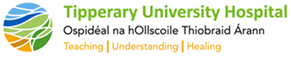 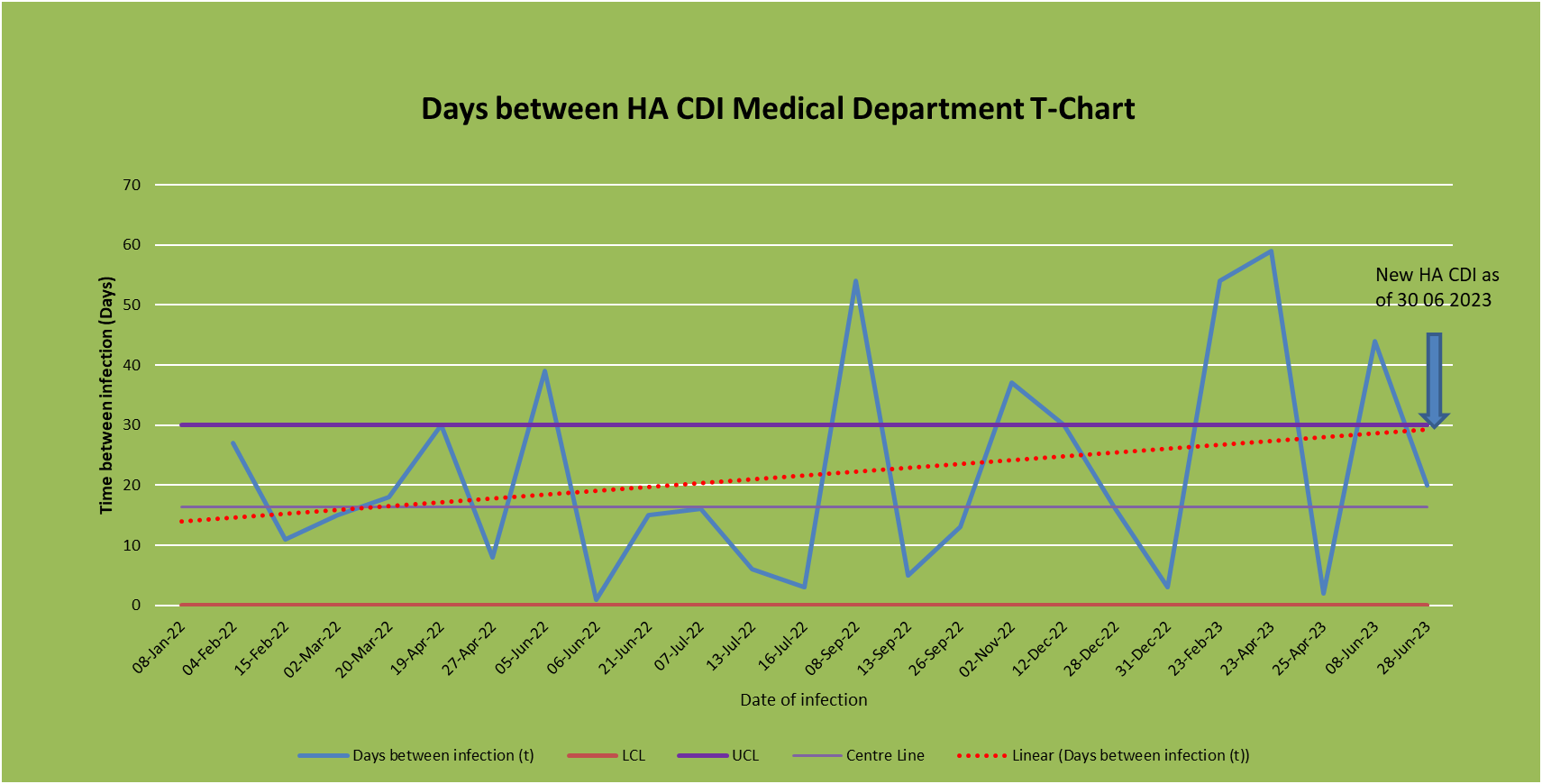 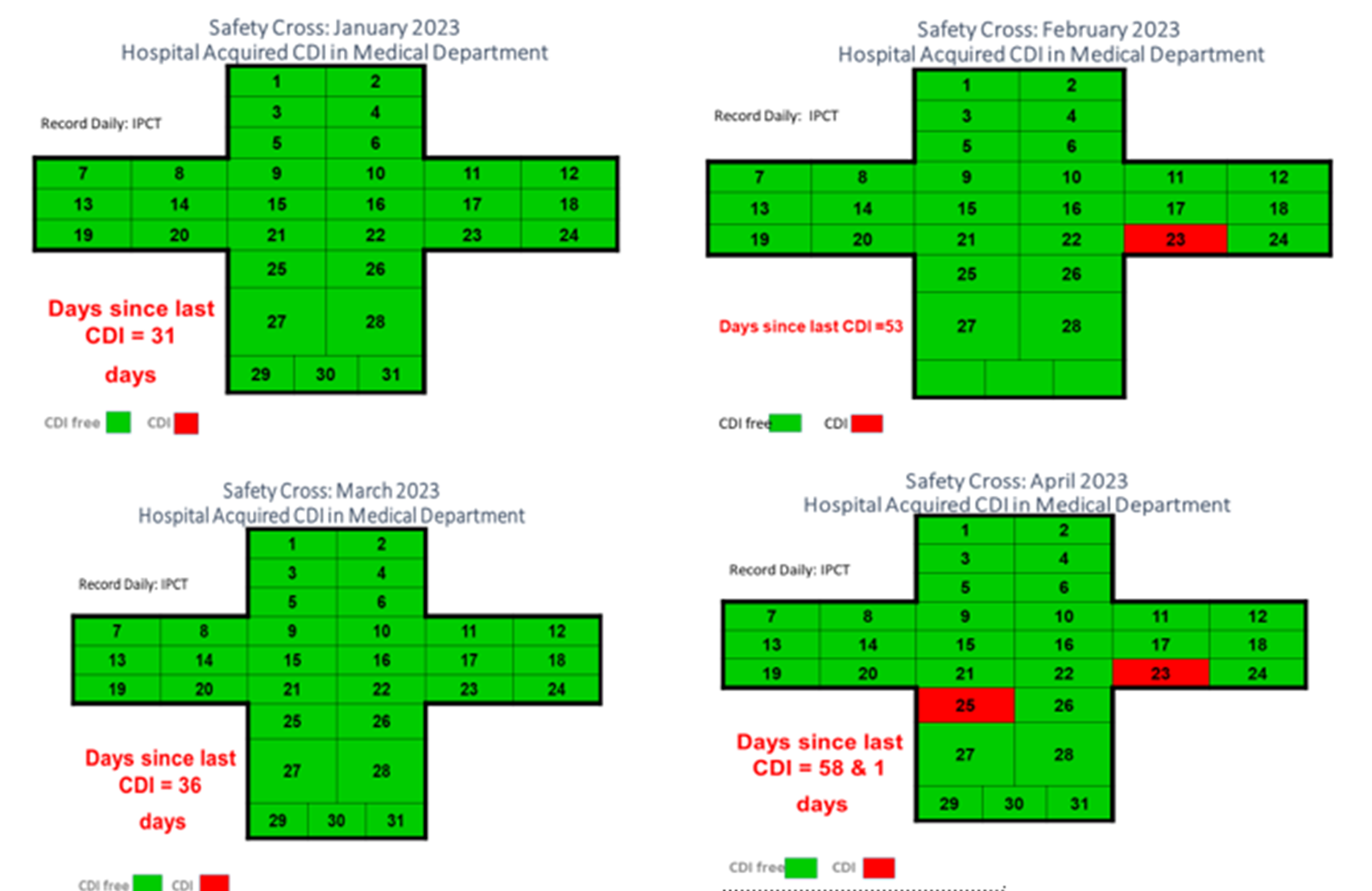 Sustainable QI:
Reduced HA CDI in TippUH also results in reduced usage and disposal costs with resources such as aprons, gloves, masks, toiletries, bed linen, packaging of antimicrobials, plastic containers, fluid bags, syringes and IV giving sets.
Cost Savings:
A basic cost analysis was undertaken using findings from an Irish study in a Level 4 hospital (Ryan et al 2017) & taking cost of pharmacist time in to account, indicates savings to TippUH of approx €46,600 for Jan – June 2023.
Engaging Patients and Family and Our Staff
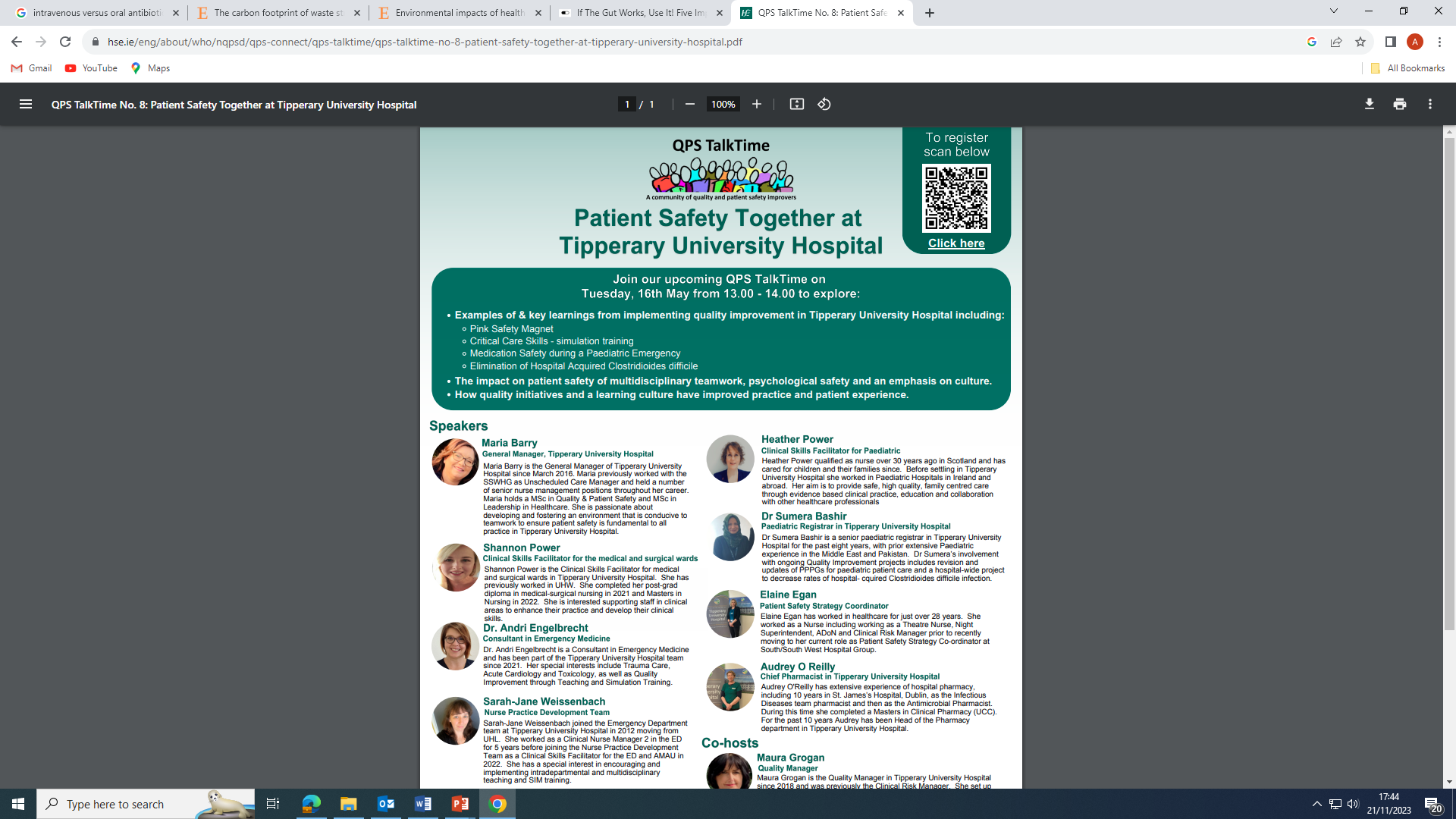 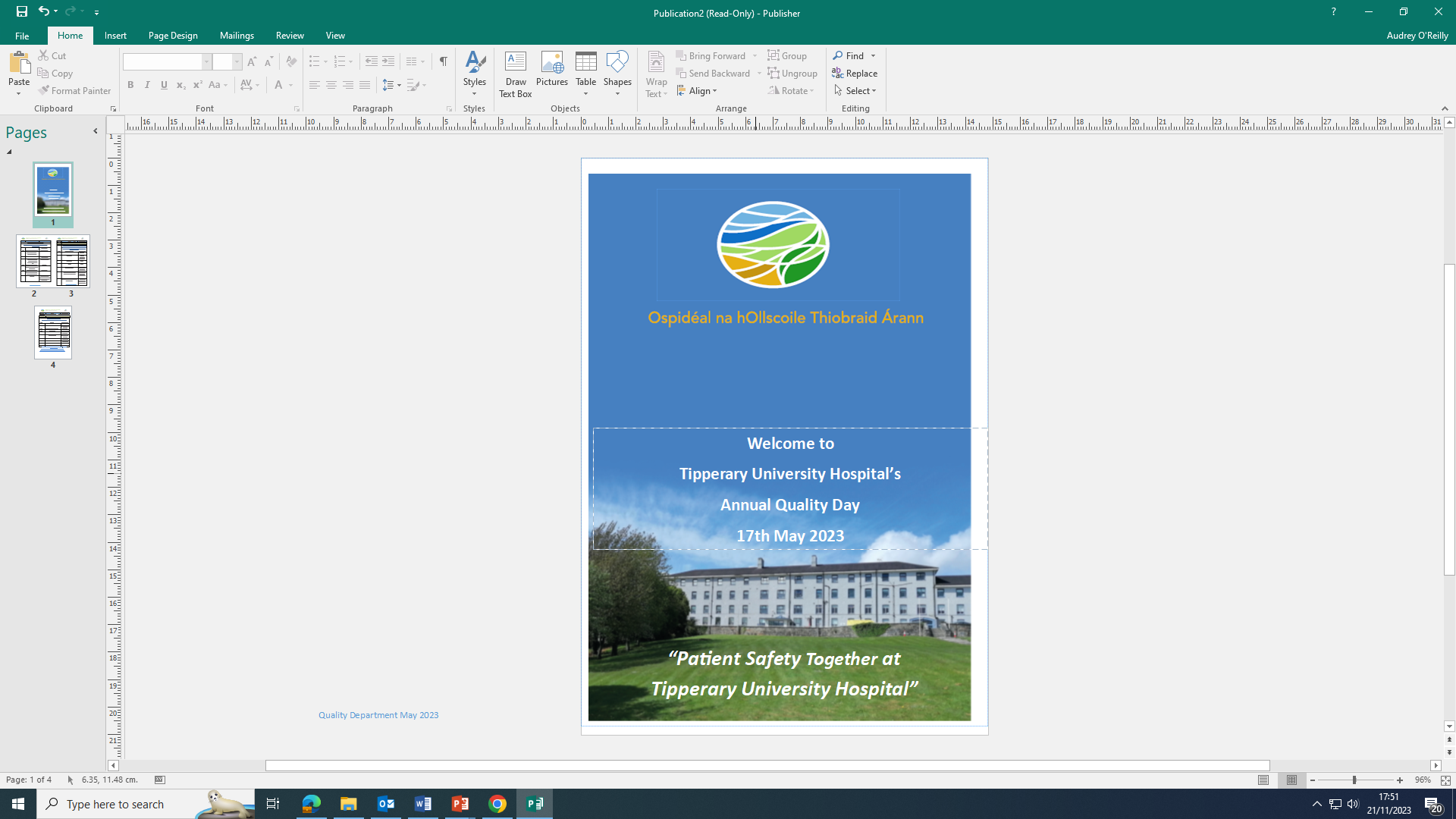 Working with TippUH Patients’ Representatives Group – meaningful engagement with follow through
Acknowledgements
Project sponsors in Tipperary University Hospital: 
   Maria Barry, Hospital Manager  & Dr A Majeed,       Clinical Director

All stakeholders and collaborators in Tipperary University Hospital

RCPI Faculty including John Fitzsimons, John Brennan, John Quinn, Peter Lachman
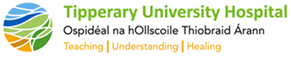